Famous streets
Once a fellow met a fellow 
In a field of beans. 
Said a fellow to a fellow, 
“If a fellow asks a fellow, 
Can a fellow tell a fellow 
What a fellow means?”
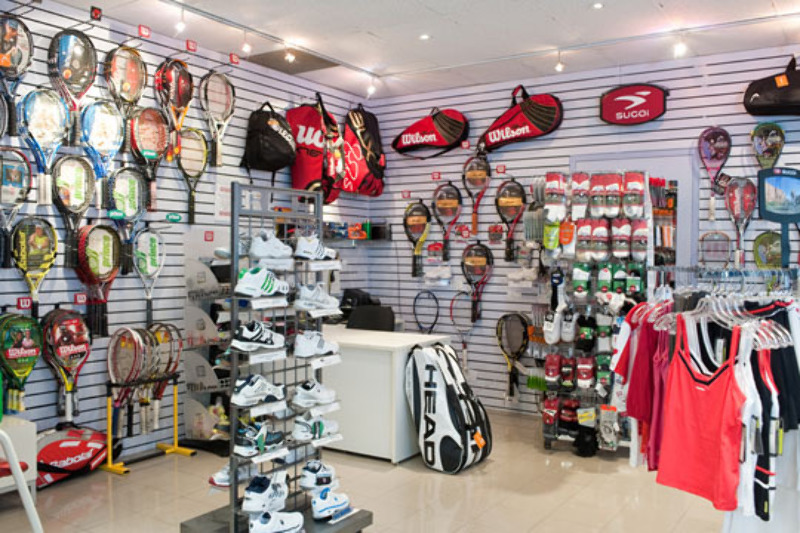 Find 10 places in town
Find 10 places in town
Boulevard  |ˈbuːləvɑːd|  бульвар, проспект
Avenue |ˈav(ə)njuː| авеню, дорога или аллея, обсаженная деревьями 
Lane |leɪn| дорожка, тропинка
Pavement |ˈpeɪvm(ə)nt| тротуар
Handprint |ˈhændprɪnt| отпечаток руки
Footprint  |ˈfʊtprɪnt|  след, отпечаток
David can find Wall Street interesting 
because he is an economist, 
he is interested in money.
Lombard Street, San Francisco
Abbey Road, London
La Rambla, Barcelona
Orchard, Singapore
Khao San Road, Bangkok
Via Dolorosa (Latin for Way of Grief), Jerusalem
Las Vegas Strip, Las Vegas
Champs-Elysées, paris
Write a tourists guide poster about a famous street in your city/country. 

Write about:
its location (centre, south, north, …)
what you can find there (shops, cafes, …)
what you can do there (relax, walk, …)

Decorate your tourist guide poster with photographs.
Thank you for your work.